La regularización de las tierras indígenas
PREMISAS
La propiedad indígena implica el deber estatal de demarcación de la tierra que se posee
EL DERECHO A LA RESTITUCIÓN ES UN DERECHO FUNDAMENTAL: formal o material
LA restitución no prescribe (corte idh)
LOS ESTADOS TIENEN MARGEN DE APRECIACIÓN PARA REGULAR LOS PROCEDIMIENTOS DE RESTITUCIÓN
LOS PROCESOS DE RESTITUCIÓN CORREPONDE A PROCESOS DE REPARACIÓN HISTÓRICA o de justicia transicional (JUSTICIA ANAMNÉtica)
¿A qué forma de propiedad?
¿Cuáles son los límites de la justicia anamnética?
Conflictos de propiedad:Zonas críticas
Normas especiales
Ley 19.253
Quién es indígena
Qué son las tierras indígenas
Títulos históricos
De ocupación histórica y que sean inscritas en el registro de tierras
Fondo de tierras y aguas indígenas (art. 20)
No tiene regla sobre expropiación
Procedimientos (I): norte de chile
Regularización dl 2.695
Transferencias gratuitas
Procedimientos (II): rapa nui
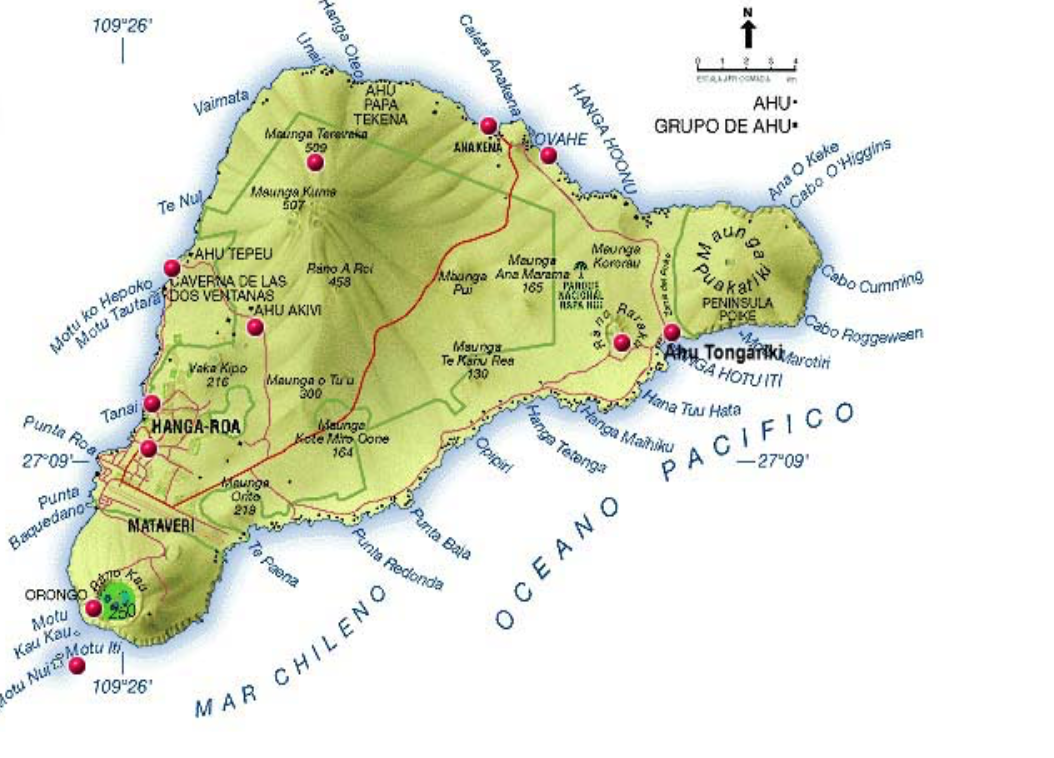 DL 2885
Quiénes pueden postular
Tenencia material: 10 años
Adquisición por prescripción: 2 años 
Participación de la codeipa
Procedimientos (IIi): araucanía